DOSSIER 2 :
Vers la fédération canadienne
(1850-1867)
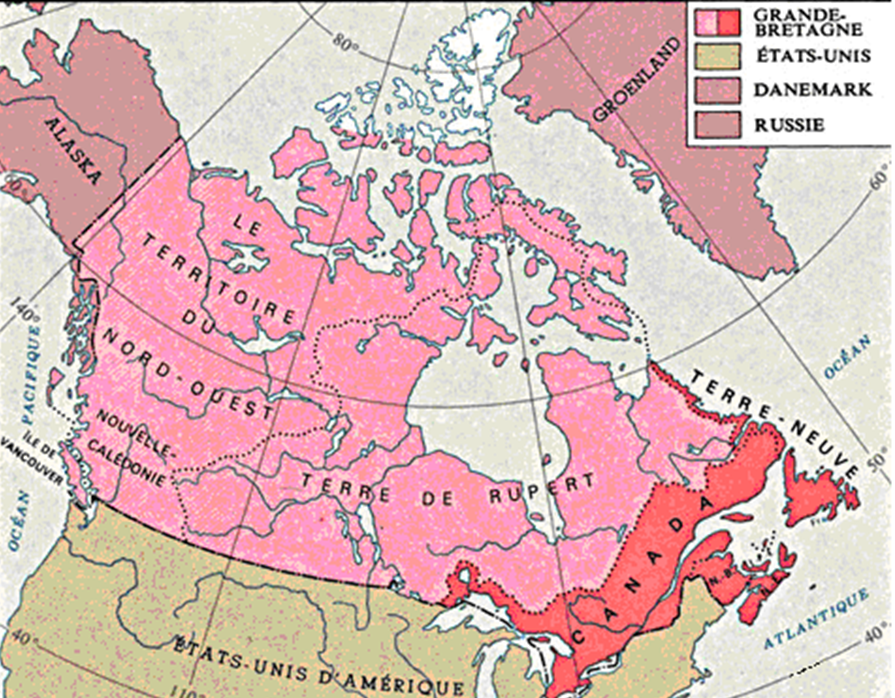 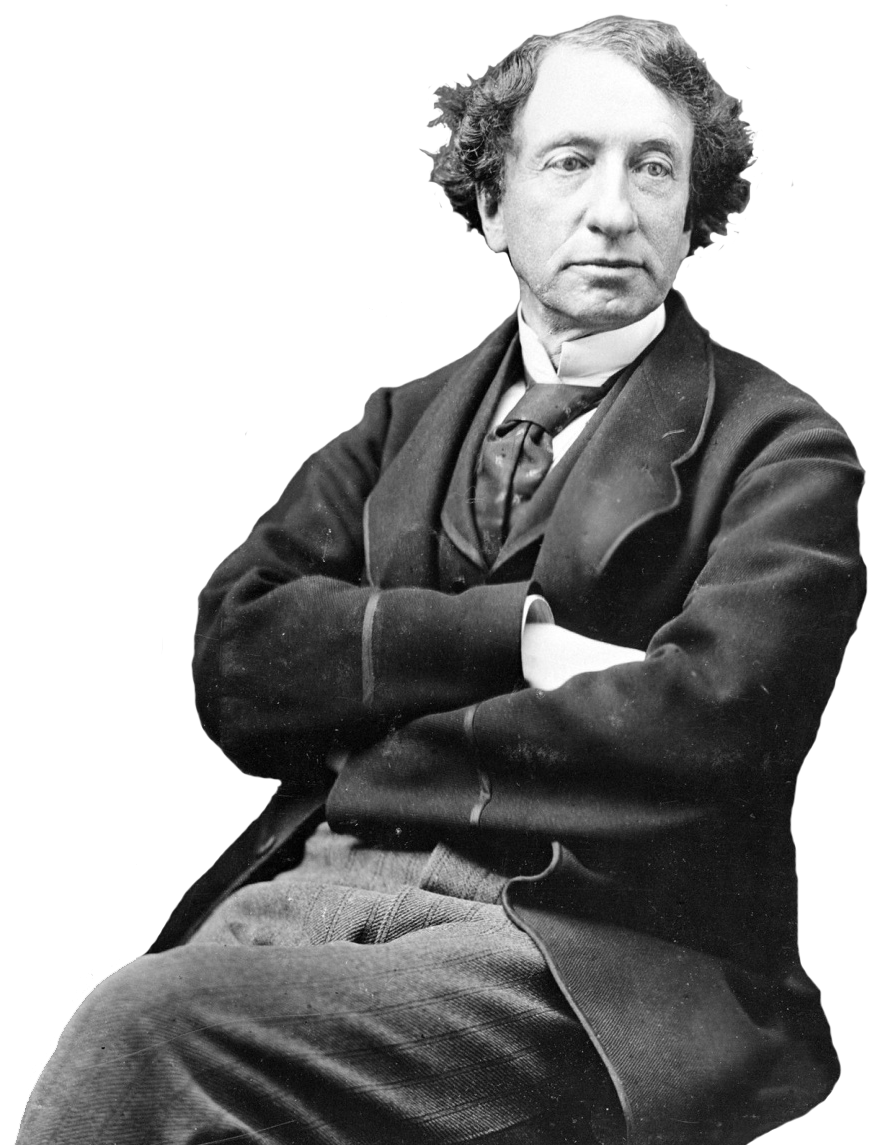 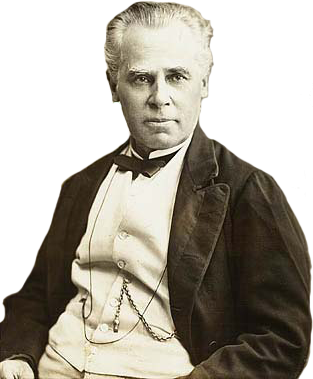 L’instabilité ministérielle
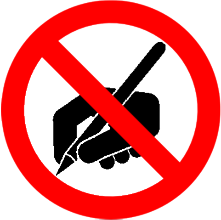 Rappelez-vous
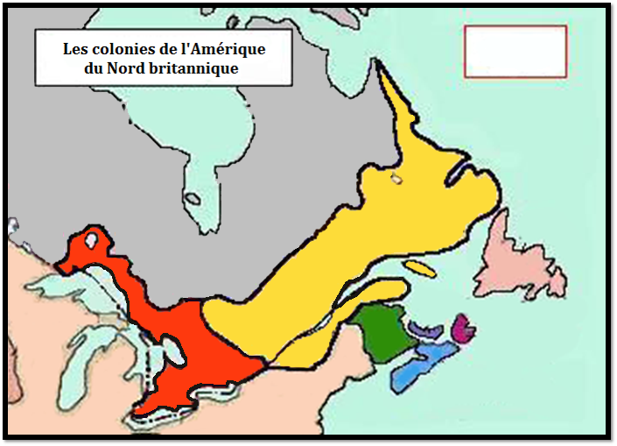 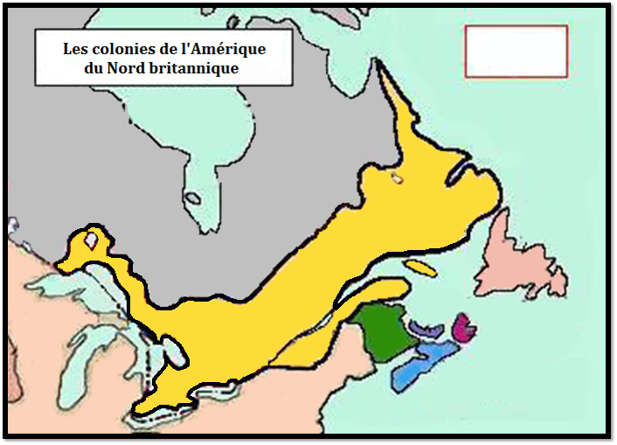 1840
1791
Suite aux Rébellions, le Rapport Durham suggère l’unification du Haut- et Bas-Can.
Canada-Est
Bas-Canada
Canada-
Uni
Haut-Canada
Canada-Ouest
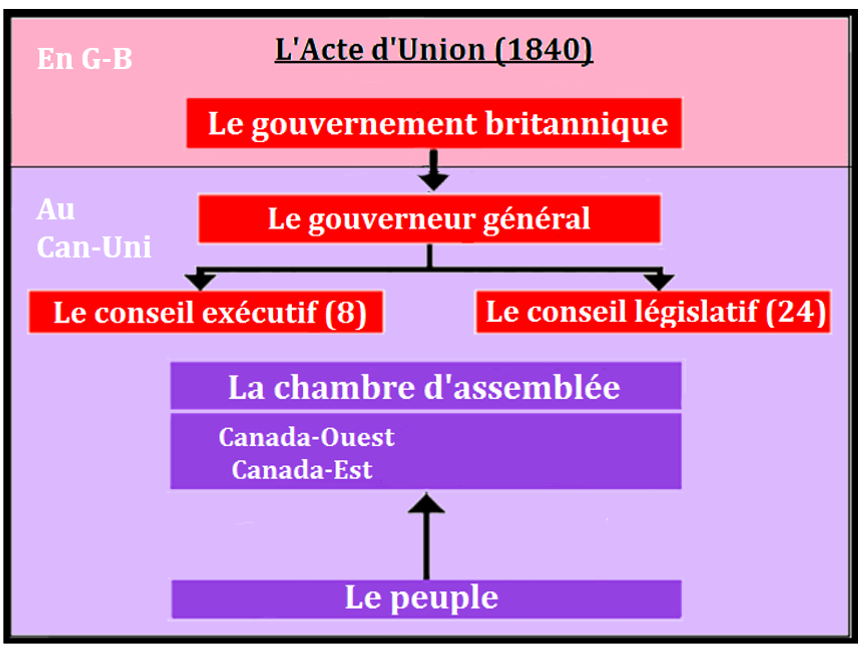 Il y a désormais une seule Chambre d’assemblée pour le Canada-Uni.
(42 députés)
(42 députés)
L’instabilité ministérielle
Selon le principe de double majorité, un parti doit obtenir +50% des sièges dans les 2 Canadas pour former un gouv’t.
Ainsi, le Parti réformiste domine le Canada-Uni de 1848 à 1851.
(Ensuite, il se dissout.)
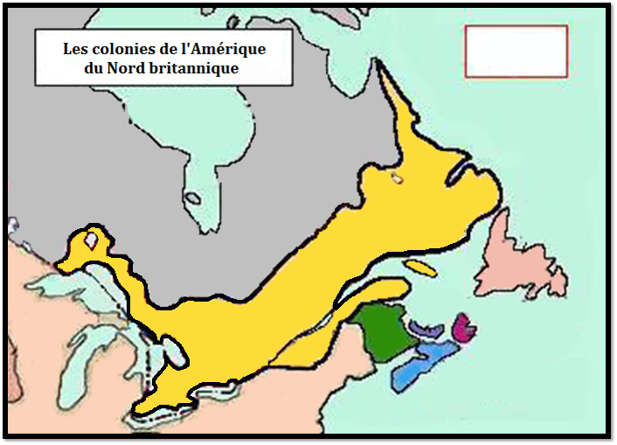 1840
Canada-Est
Canada-Ouest
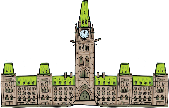 42 sièges
42 sièges
L’instabilité ministérielle
Dans les années 1850, il existe 4 grands partis politiques.
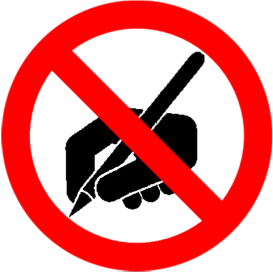 Libéral vs conservateur
aujourd’hui
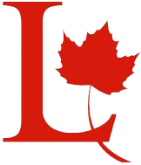 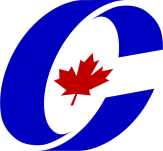 Moins proche de l’Église
Plus proche de l’Église
Moins de taxes (et services)
Plus de taxes (et services)
Oppose le mariage gai et l’avortement
Supporte le mariage gai et l’avortement
L’instabilité ministérielle
Dans les années 1850, il existe 4 grands partis politiques.
Clear Grits Party
Parti rouge
Conservative Party
Parti bleu
Au Can-O, les Clear Grits (libéral) ont la majorité des sièges.
Au Can-E, le Parti bleu (conservateur) a la majorité.
L’instabilité ministérielle
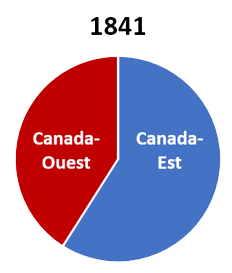 Dans les mêmes années, la pop. du Can-Ouest devient plus nombreuse.
Ainsi, ils demandent la représentation propor-tionnelle
(« rep by pop »).
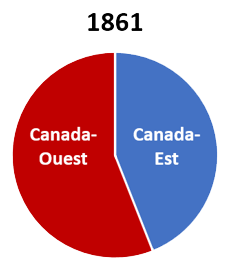 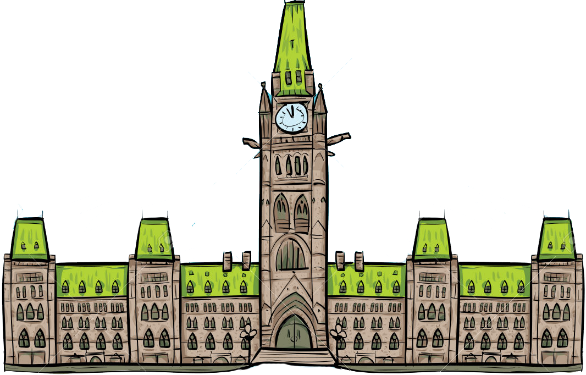 Canada-Ouest
Canada-Est
42 sièges
42 sièges
Devoirs
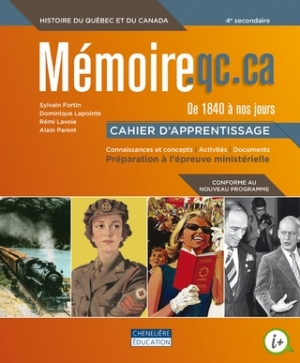 p.43
Vocabulaire important
gérer (v)
désormais (adv)
Questions importantes #3, 4